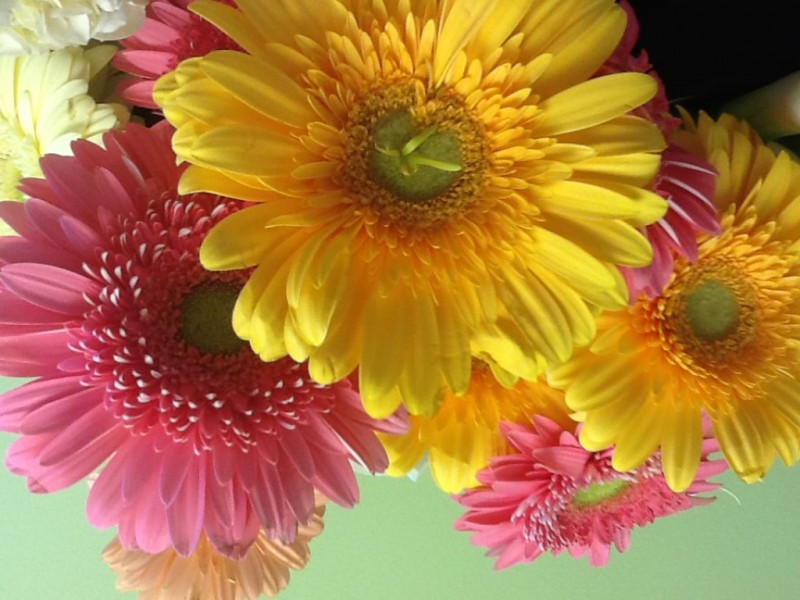 স্বাগতম
পরিচিতি
ত ন ম জাকিয়া বারিরা
সহকারী শিক্ষক,
রায়ের বাজার উচ্চ বিদ্যালয়
ঢাকা-১২০৯
শ্রেণি:৯ম/10ম 
বিষয়:বাংলা (১ম)
সময়:৪৫ মিনিট
তারিখ:
তাঁদের জীবনে এখনও কী বেঁচে আছে?
এই হাসি-খুশি জীবন লাভের কী কারণ বলে তোমাদের মনে হয়?
আশা
সিকান্দার আবু জাফর
শিখনফল
এই পাঠ শেষে শিক্ষার্থীরা...
কবি পরিচিতি সম্পর্কে বলতে পারবে,
নতুন শব্দের অর্থ বলতে পারবে,
সুখী জীবনের গুরুত্ব ব্যাখ্যা করতে পারবে,
মনুষ্যত্ববোধে জাগ্রত হয়ে আদর্শ জীবন গড়ে তোলার প্রয়োজনীয়তা বিশ্লেষণ করতে পারবে।
কবি পরিচিতি 
সিকান্দার আবু জাফর
উল্লেখযোগ্য কাব্যগ্রন্থ
প্রসন্ন শহর
বৈরী বৃষ্টিতে
মালব কৌশিক
তিমিরান্তিক
বৃশ্চিকলগ্ন
এই কাব্যগ্রন্থ থেকে ‘আশা’কবিতাটি সংকলিত হয়েছে
মূল্যায়ন
১।কবির জন্মসাল কত?
১৯১৯ সাল
২।কর্মজীবনে তিনি কী ছিলেন?
সাংবাদিক
৩।তিনি কি কি পুরস্কার লাভ করেন?
বাংলা একাডেমি পুরস্কার ও একুশে পদক
৪।তাঁর কোন গ্রন্থ থেকে ‘আশা’ কবিতাটি সংকলিত হয়েছে?
মালব কৌশিক
আশা
সিকান্দার আবু জাফর
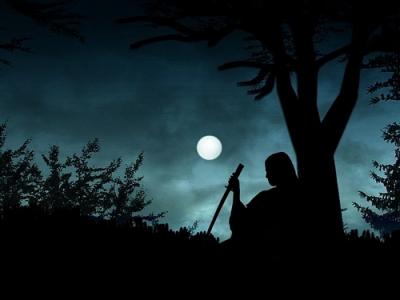 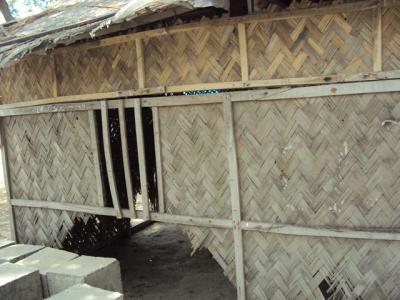 আমি সেই জগতে হারিয়ে যেতে চাই,
যেথায় গভীর-নিশুত রাতে
         জীর্ণ বেড়ার ঘরে
নির্ভাবনায় মানুষেরা ঘুমিয়ে থাকে ভাই।।
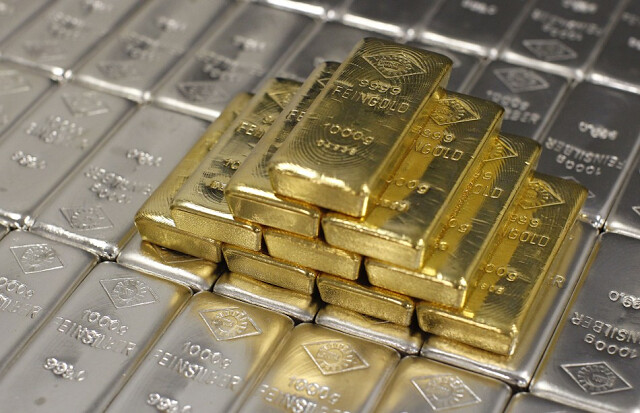 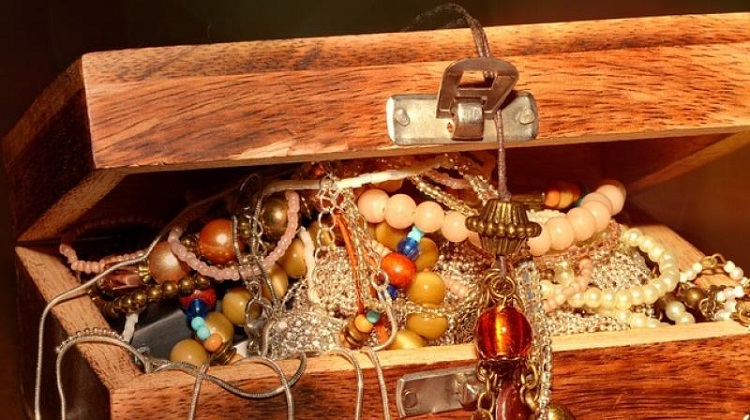 যেথায় লোকে সোনা-রূপায়
          পাহাড় জমায় না,
বিত্ত-সুখের দুর্ভাবনায় 
          আয়ু কমায় না;
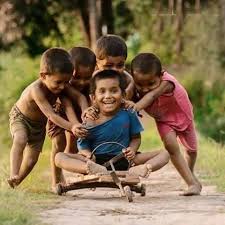 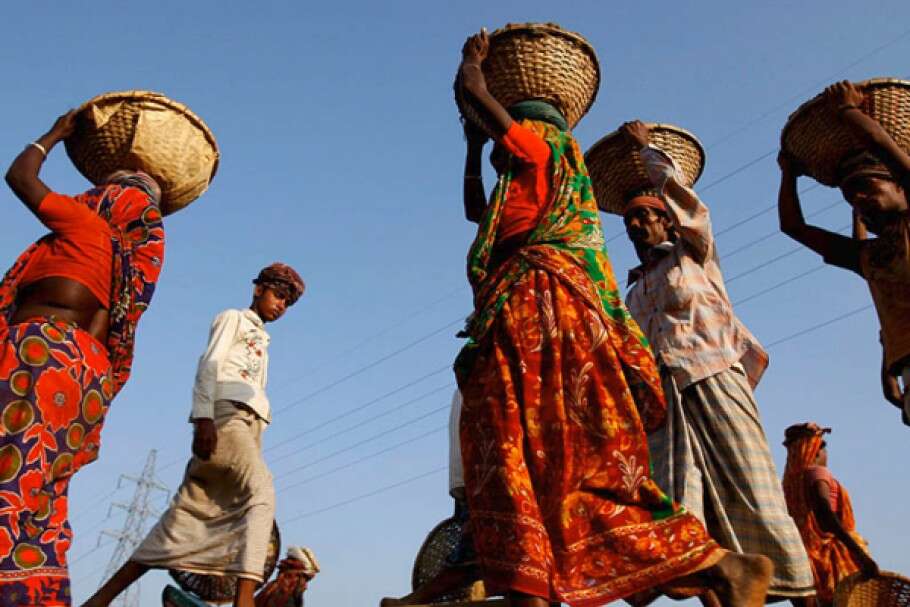 যেথায় লোকে তুচ্ছ নিয়ে 
            তুষ্ট থাকে ভাই।। 
সারা দিনের পরিশ্রমেও 
           পায় না যারা খুঁজে 
একটি দিনের আহার্য সঞ্চয় ,
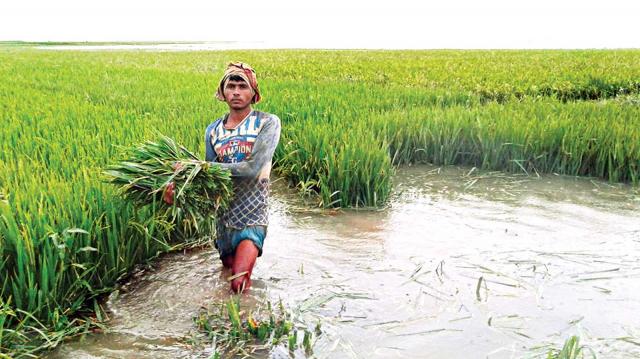 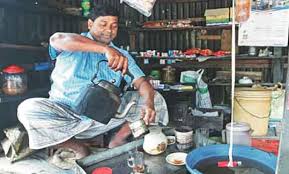 তবু যাদের মনের কোণে 
            নেই দুরাশা গ্লানি ,
নেই দীনতা নেই কোন সংশয়।
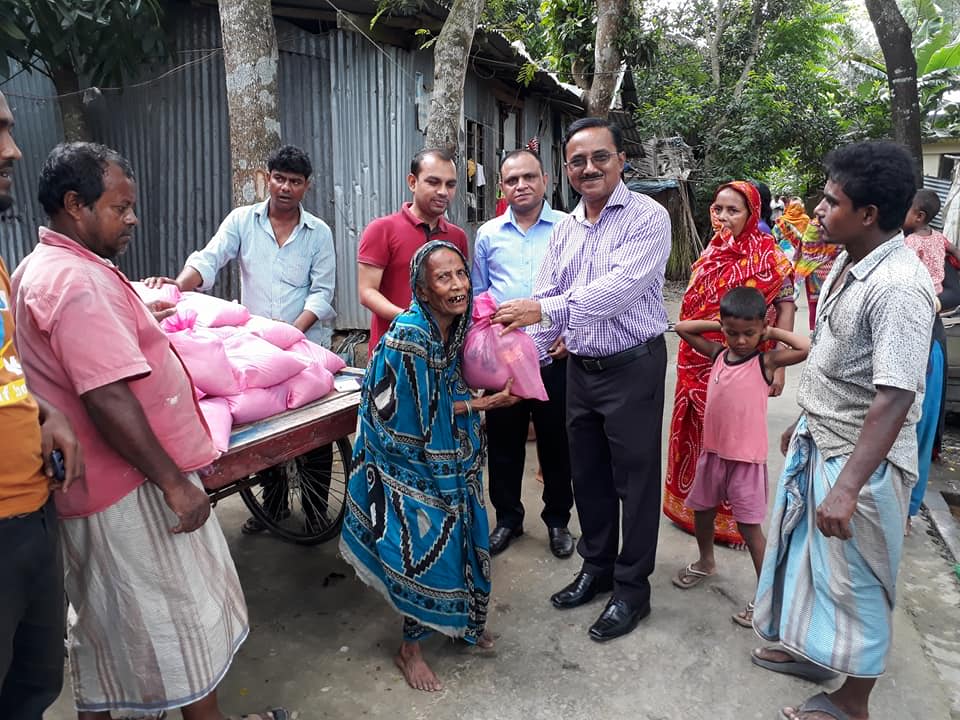 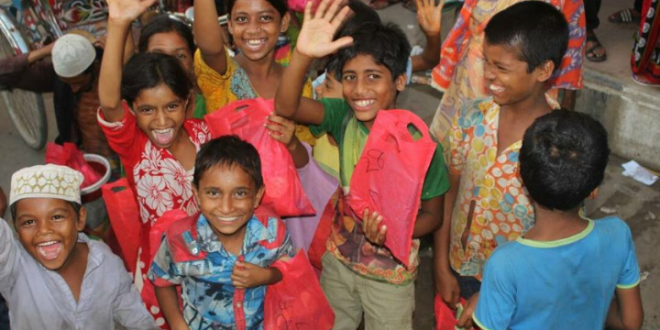 যেথায় মানুষ মানুষেরে 
           বাসতে পারে ভালো
প্রতিবেশীর আঁধার ঘরে 
            জ্বালতে পারে আলো,
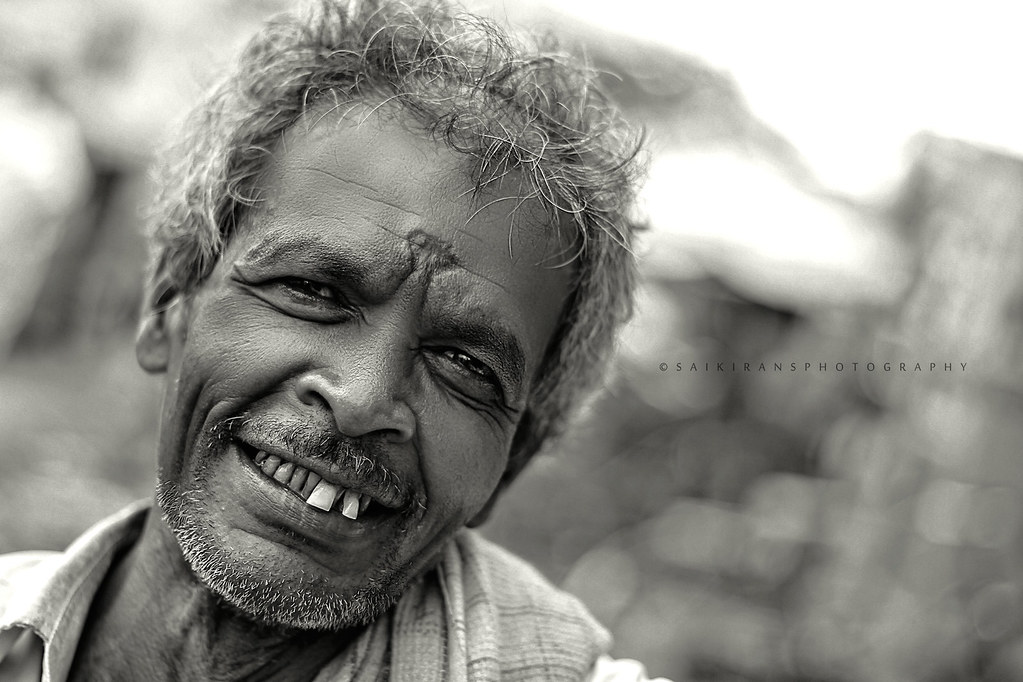 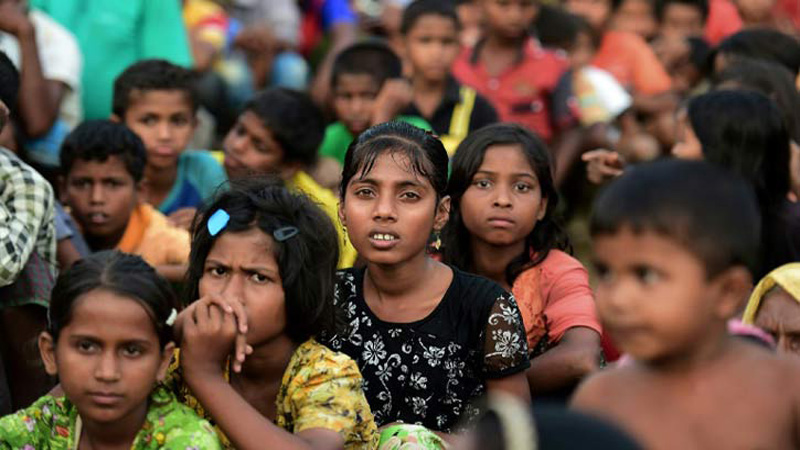 সেই জগতের কান্না-হাসির
           অন্তরালে ভাই
আমি হারিয়ে যেতে চাই।।
শব্দার্থ
জীর্ণ
ভগ্ন অবস্থা
তুষ্ট
খুশি থাকা
সঞ্চয়
জমা করা
কবিতাটির মূলভাব
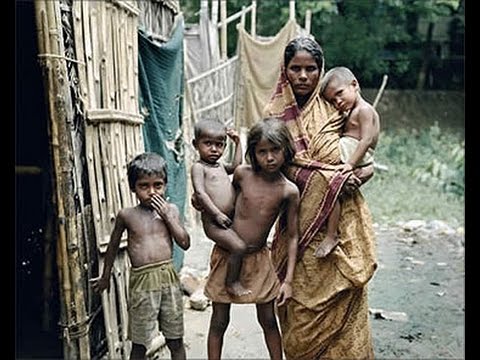 পৃথিবীতে অনেক মানুষ আছেন দরিদ্র হলেও অর্থ বিত্তের পিছনে ছুটেন না। যারা সোনা রূপার পাহাড় জমান না। গভীর রাতে তাঁরা ভাঙা বেড়ার ঘরে নির্ভাবনায় ঘুমান। তাঁরা অল্পতেই সন্তুষ্ট থাকেন। সারাদিন হাড়ভাঙা খাটুনি খেটেও তাঁরা হয়তো আহার করার মতো কিছু পান না। তবুও তাঁদের দুঃখ নেই।
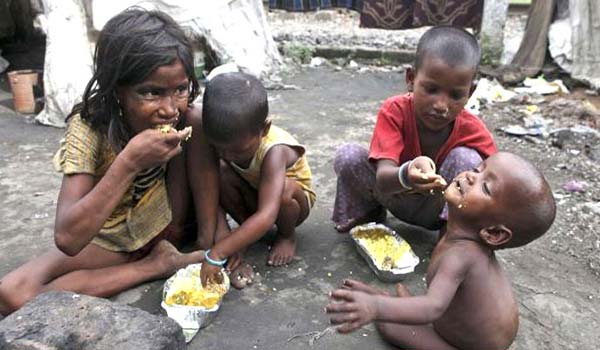 কবিতাটির মূলভাব
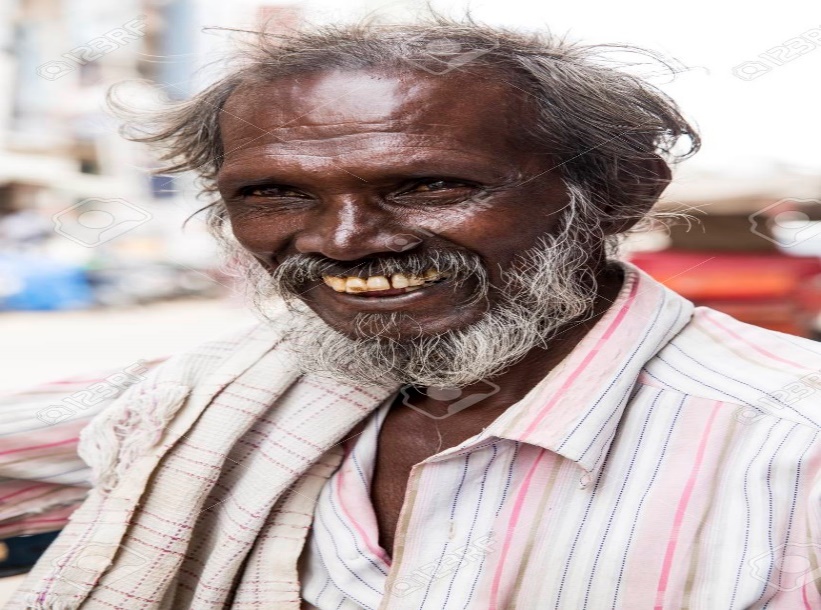 এত দারিদ্র্যের মধ্যে থেকেও
তাঁরা সুখী।কোনো দুরাশা বা গ্লানি তাঁদের গ্রাস করে না।বরং তাঁরা মনুষ্যত্ববোধের চেতনায় জাগ্রত।
দরিদ্র হওয়া সত্বেও তাঁরা মানুষকে ভালোবাসেন।প্রতিবেশিকে সাহায্য
করেন।কবি মনুষ্যত্বের অধিকারী এসব মানুষের সান্নিধ্য পেতে চান এবং তাঁদের মাঝে হারিয়ে যেতে চান।কবির মতে,এঁরাই হচ্ছেন সত্যিকারের মানুষ।
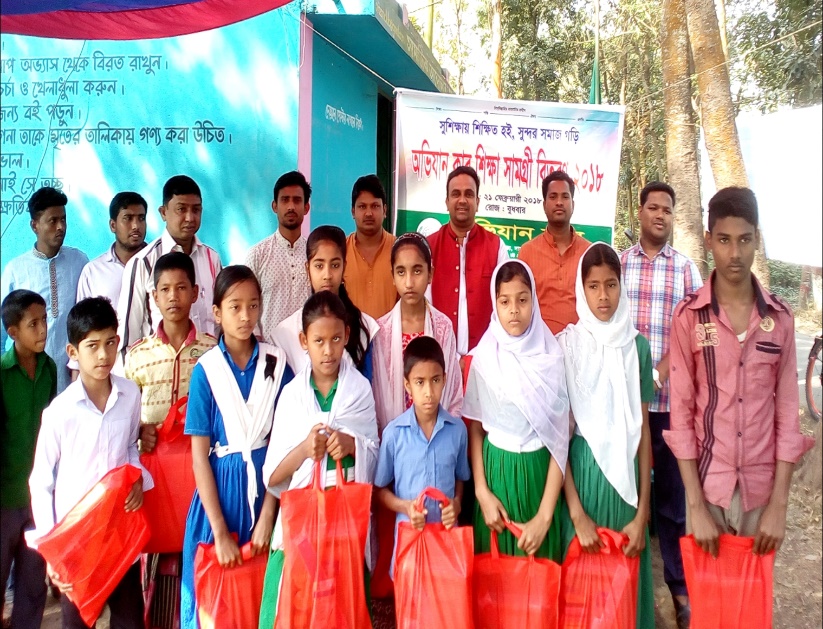 জোড়ায় কাজ
১। কবি কাদের মাঝে হারিয়ে যেতে চান এবং কেন?
২। কোন মানুষেরা সংশয়হীন থাকে এবং কীভাবে?
৩। জীবনে সুখী মানুষ কারা হতে পারে?
৪। মনুষ্যত্ববোধে জাগ্রত হতে পারলে মানুষ কী করে?
বাড়ির কাজ
তোমার জানা গরিব কিন্তু সৎ কোনো ব্যক্তির জীবন পরিচিতি সংক্ষেপে লিখে আনবে।
আসো, সকল শ্রেণি পেশার মানুষকে ভালোবাসি।
ধন্যবাদ
আসো,সত্যিকারের মানুষ হয়ে মানুষের উপকার করি।